Titolo dell'evento
Creare un volantino perfetto
Per sostituire un segnaposto testo come questo, è sufficiente selezionarlo e inserire quello desiderato.
Per aggiungere o rimuovere punti elenco nel testo, usare il pulsante Elenco puntato della scheda Home.
Per sostituire una foto, eliminare quella esistente e quindi usare Inserisci > Immagine per aggiungere la foto desiderata.
Aggiungere qui una didascalia per la foto.
Data evento Ora evento
Indirizzo evento, via, CAP e città
Nome società
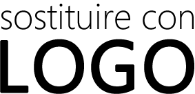 Indirizzo, via, CAP e città
Telefono | Indirizzo posta elettronica | Indirizzo Web
[Speaker Notes: Per modificare questo volantino, sostituire il contenuto di esempio con il contenuto desiderato. Se si preferisce partire da zero, fare clic sul pulsante Nuova diapositiva della scheda Home per inserire una nuova pagina. Inserire quindi testo e immagini nei segnaposto vuoti.]